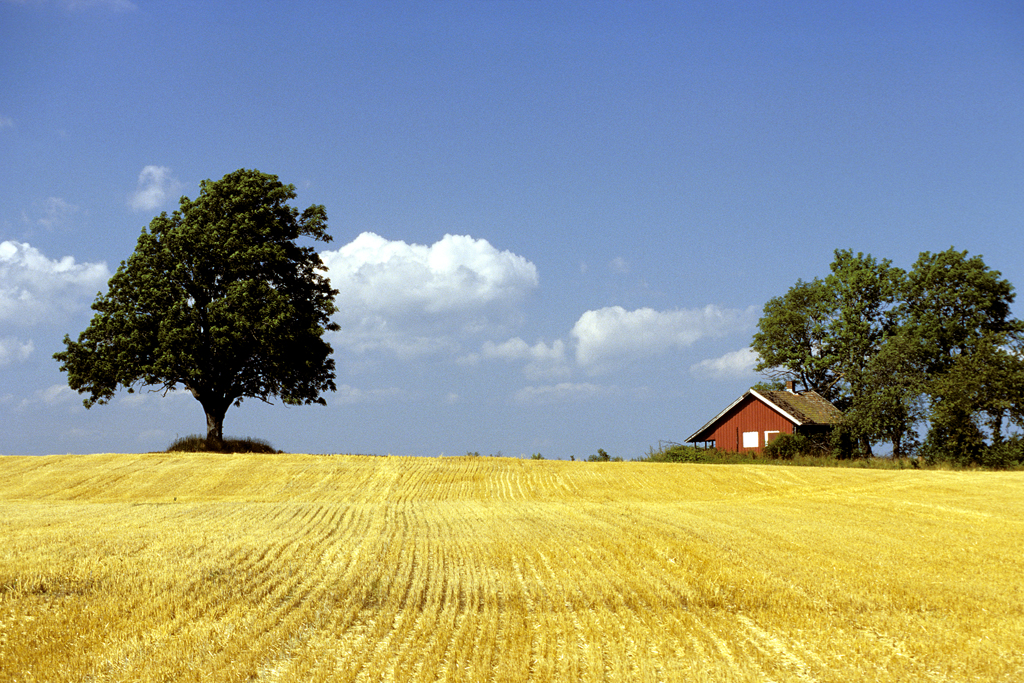 Oppdatere nasjonal jordvernstrategi
Brynhild Resell, seniorrådgiver LMD
05.12. 2022
Foto: Steinar Johansen, Statskog SF
Jordvern
Hurdalsplattformen:
- Jordvern skal styrkes
Overordnet hensyn i arealforvaltning
- Nytt mål - maks 2000 dekar

Stortinget - Anmodningsvedtak juni 2022:
Ny jordvernstrategi
Skjerpet mål
Konkrete tiltak
Foto: Koppangsøyene, Ole-Thorstein Ljøstad,
2
Jordvernstrategier
2015 - første strategi
mål 4000 dekar
2019 – oppdatering
2021 - gjeldende strategi
mål 3000 dekar innen 2025
videreføre tiltak og nye tiltak

2023 - ny / oppdatert strategi 
Stortingets anmodningsvedtak, juni -22
Foto: LMD
3
Omdisponering i plan
Foto: Bjarne Bekkeheim Aase, Nationen
Foto: Oscar Pushmann
Foto: Oscar Pushmann
4
Nødvendige tiltak i landbruket
Bygninger og anlegg som er i tråd med planformålet LNF(R)
Krever ikke omdisponeringstillatelse
Inngår ikke i Kostra
Foto: SSB/Google
5
Gjeldende strategi
Planlegging etter plan- og bygningsloven   
Jordvernpris
Tilskudd kommunale strategier 
Ivareta jordvern i samferdselsprosjekter
Kart, statistikk og arealregnskap
«Utrede sterkere vern»
Foto: LMD
6
Ny strategi 2023 - arbeidet framover
Arbeidsgruppe 
Kunnskapsgrunnlag 
Nytt mål og nye tiltak
Innspill
Innen sommer -23
Foto: LMD
Foto: LMD
7